Chapter 9
Section 2
Urbanization
By the 1800’s
People made more money working in cities than on farms
People flocked to cities for jobs
Between 1800-1850 cities with more than 100,000 people rose from 22 to 47.
Urbanization – City building and the movement of people to cities.
Industrialization
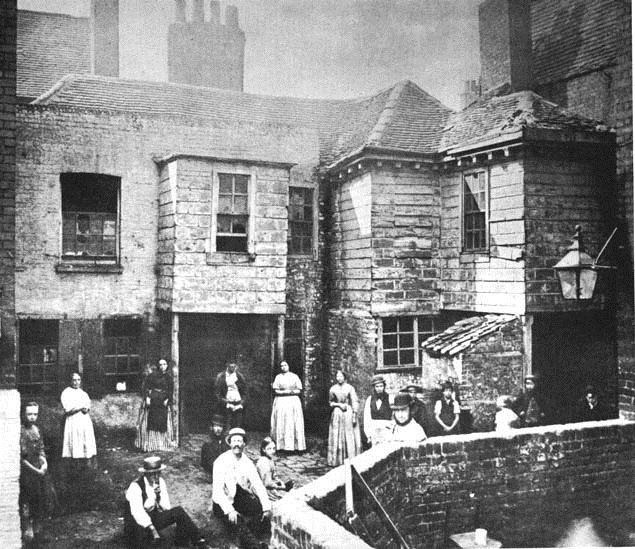 Where do they go?
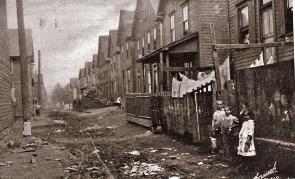 Living Conditions
Average life span 17 years old for factory workers
16 hour work days with one 40 minute lunch break.
No sanitary codes or building codes.
Sickness widespread; epidemics, like cholera, sweep urban slums
No protection – Irish Mafia
Factory owners built large fancy homes in the suburbs.
How could this create class tensions?
Living Conditions.
Class Tensions
Factory owners, shippers and merchants made up new middle class
Middle Class – a social class made up of skilled workers, professionals, business people and wealthy farmers. 
Landowners were the original wealth. 
Looked down on middle class for earning money in a “vulgar” way. 
Not until late 1800’s are middle class considered social equals.
Class Tensions
The working class 
Saw little improvement in their living and working conditions.  
Machines replaced their livelihood.  
Luddites – Ned Ludd (fictional laborer)
Some smashed machines in frustration.
Positive Effects of the Industrial Revolution
Immediate Benefits
Creates jobs, enriches nation, encourages technological progress
Education expands, clothing cheaper, diet and housing improve
Workers eventually win shorter hours, better wages and conditions
Long-Term Effects
Improved living and working conditions still evident today
Governments use increased tax revenues for urban improvements
The Mills of Manchester
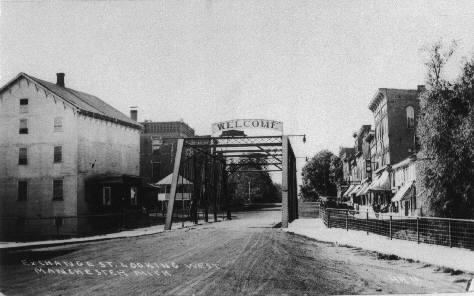 Manchester and the Industrial Revolution
Manchester has labor, water power, nearby port at Liverpool
Poor live and work in unhealthy, even dangerous, environment 
Business owners make profits by risking their own money on factories
Eventually, working class sees its standard of living rise some
Manchester Mills
Children in Manchester Factories
Children as young as 6 work in factories; many are injured
1819 Factory Act restricts working age, hours
Factory pollution fouls air, poisons river
Nonetheless, Manchester produces consumer goods and creates wealth
Child Labor
http://www.history.com/topics/labor/videos/the-fight-to-end-child-labor
http://www.history.com/topics/labor/videos/1930s-gm-sit-down-strike
http://www.ikeafoundation.org/programmes/fighting-child-labour/
Primary Source – Elizabeth Gaskell, Mary Barton
You went down one step even from the foul area into the cellar in which a family of human beings lived.  It was very dark inside.  The window-panes many of them were broken and stuffed with rags….the smell was so foul as almost to know the tow men down….they began to penetrate the thick darkness of the place, and to see three or four little children rolling on the dam, nay wet brick floor, through which the stagnant, filthy moisture of the street oozed up.